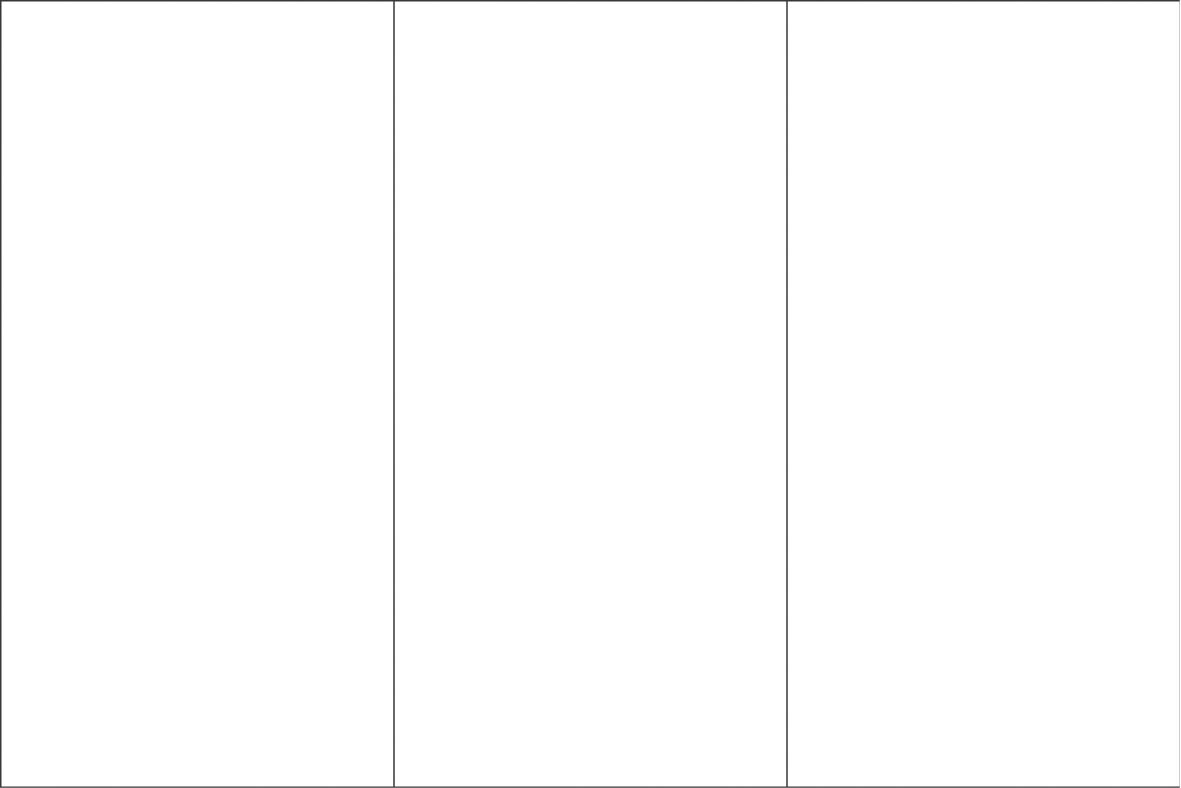 Тревожность– 
 это склонность ощущать сильную тревогу и страх, часто безосновательно. Она проявляется психологическим предвидением угрозы, дискомфортом и другими негативными эмоциями. 





Правила работы с тревожными детьми

Избегайте состязаний и каких-либо видов работ, учитывающих скорость.
 Не сравнивайте ребенка с окружающими. Чаще используйте телесный контакт, упражнения на релаксацию. 
Способствуйте повышению самооценки ребенка, чаще хвалите его, но так, чтобы он знал, за что.
 Чаще обращайтесь к ребенку по имени. Демонстрируйте образцы уверенного поведения, будьте во всем примером ребенку.
 Не предъявляйте к ребенку завышенных требований. 
Будьте последовательны в воспитании ребенка.
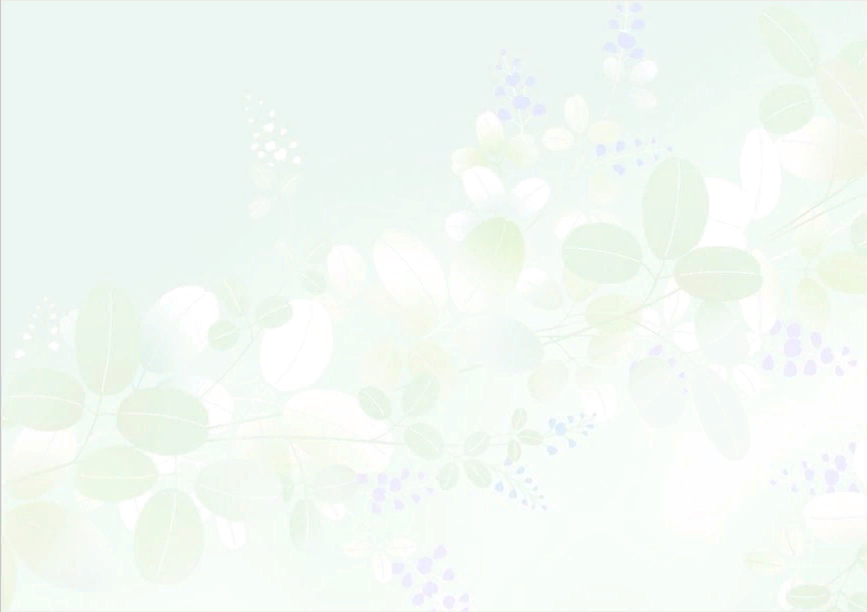 Рекомендации для родителей «Конструктивное взаимодействие с тревожными детьми»
ДОРОГИЕ РОДИТЕЛИ!
Общаясь с ребенком, не подрывайте авторитет других значимых для него людей. (Например, нельзя говорить ребенку: Бабушку лучше слушай!")

Будьте последовательны в своих действиях, не запрещайте ребенку без всяких причин то, что вы разрешали раньше.

Учитывайте возможности детей, не требуйте от них того, что они не могут выполнить. 
 Доверяйте ребенку, будьте с ним честными и принимайте таким, какой он есть.

Если по каким-либо объективным причинам ребенку трудно учиться, выберите для него кружок по душе, чтобы занятия в нем приносили ему радость, и он не чувствовал себя ущемленным.

6. По возможности контролировать свои реакции на различные жизненные обстоятельства.
Не превращать жизнь ребенка в постоянную борьбу за достижения.
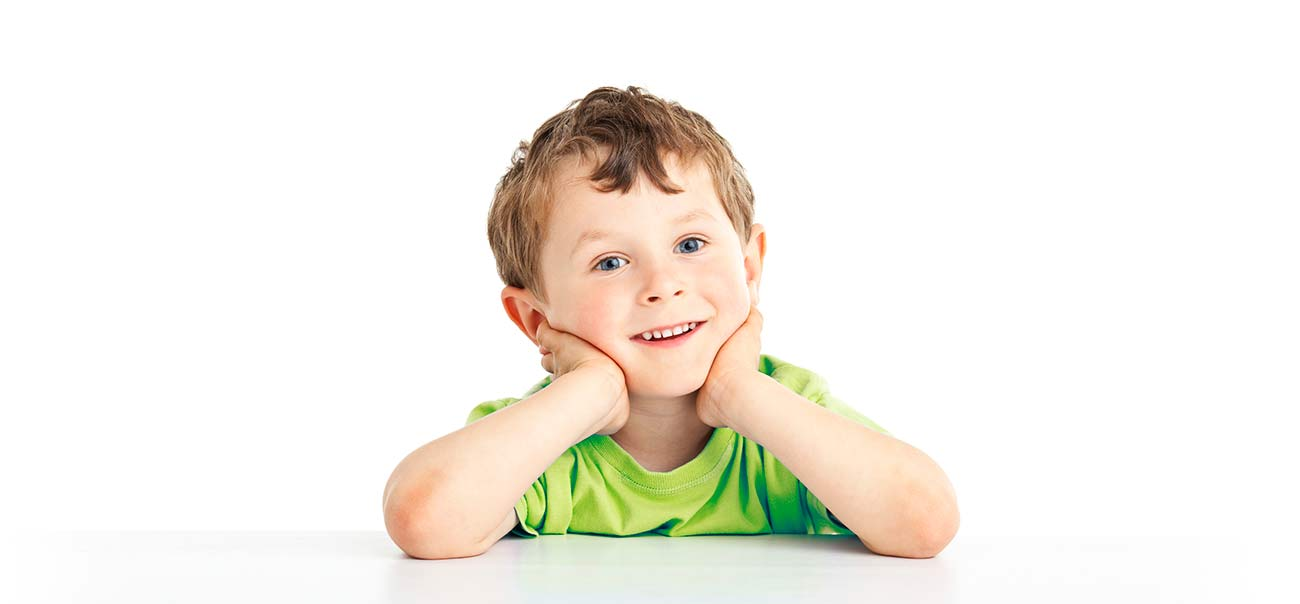 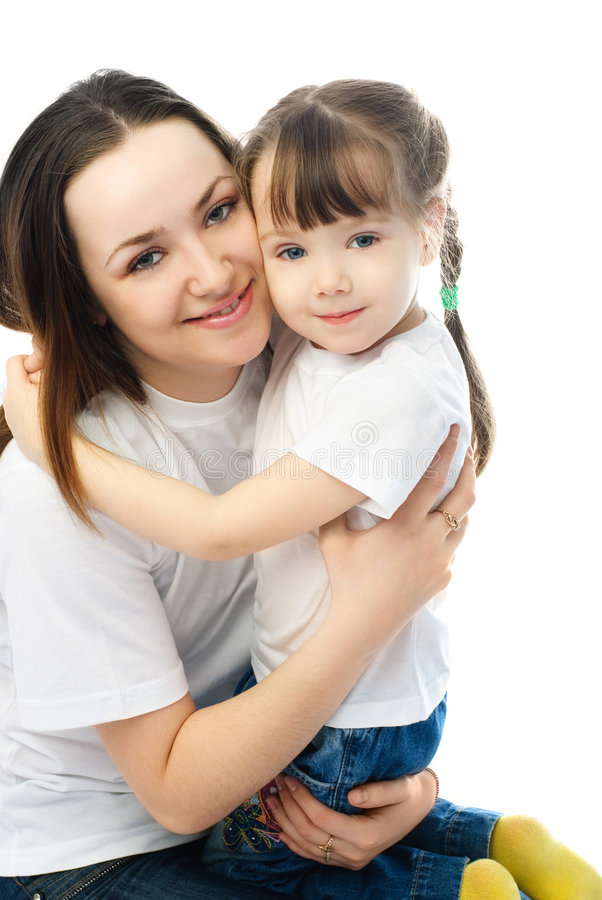 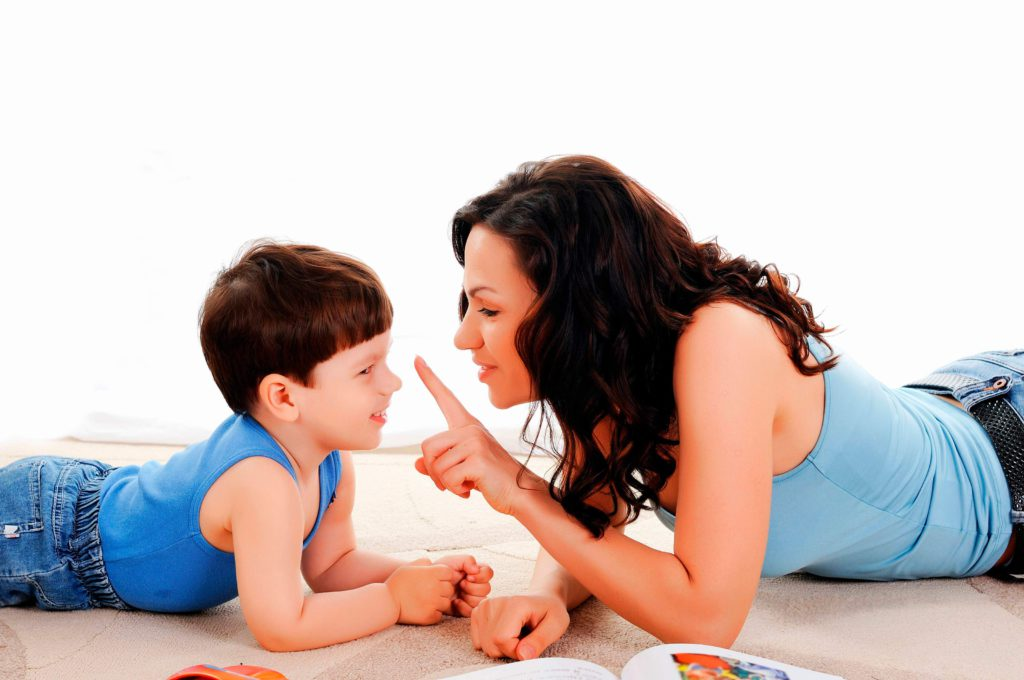 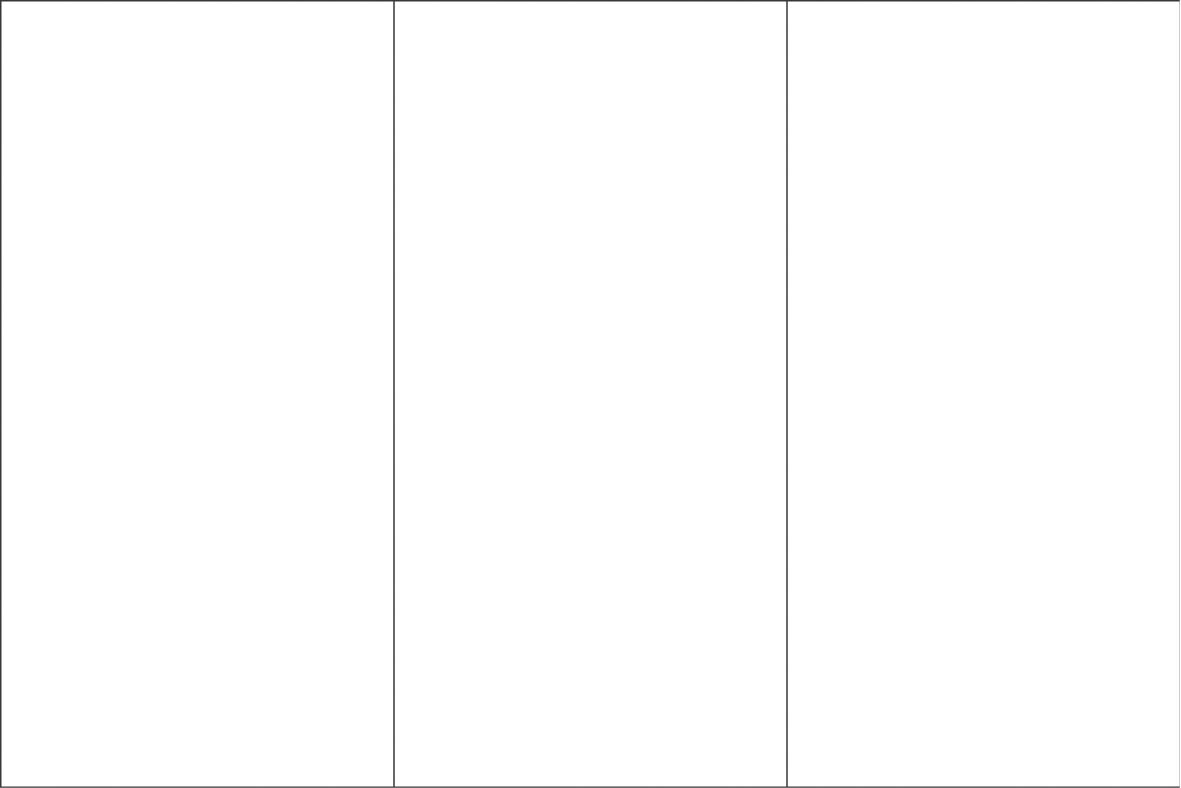 Важно научить ребенка ставить перед собой небольшие конкретные цели и достигать их.

Сравнивайте результаты ребенка только с его же предыдущими достижениями/неудачами.

Учите ребенка (и учитесь сами) расслабляться (дыхательные упражнения, мысли о хорошем, счет и т. д.) и адекватно выражать негативные эмоции.








    У оптимистичных родителей – оптимистичные дети,
 а оптимизм – защита от тревожности!
Признаки повышенной тревожности у детей
У ребенка тонкая нервная организация, он чувствительный и впечатлительный.

Тревожное поведение свойственно вам, вы не уверены в себе, живете в ожидании негативных событий и последствий.

В семье происходят перемены, о которых ребенок ничего не знает, но чувствует и вынужден сам придумывать причины происходящих изменений, зачастую представляя себе реальность значительно более страшной, чем она есть.

Ребенок привык в основном опираться только на вас. Тогда любая ситуация, в которой он может оказаться без вашего участия или поддержки, будет для него тревожащей и небезопасной.
Как помочь ребенку преодолеть тревожность

Помогайте ребенку преодолеть тревогу – создавайте условия, в которых ему будет менее страшно. 

В сложных ситуациях не стремитесь все сделать за ребенка – предложите подумать и справиться с проблемой вместе, иногда достаточно просто Вашего присутствия.

Заранее готовьте тревожного ребенка к жизненным переменам и важным событиям – оговаривайте то, что будет происходить.

Не пытайтесь повысить работоспособность такого ребенка, описывая предстоящие трудности в черных красках.
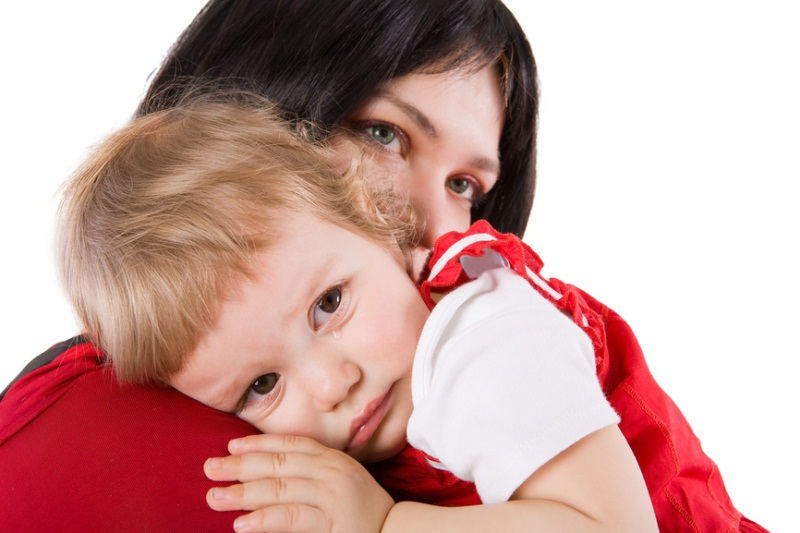 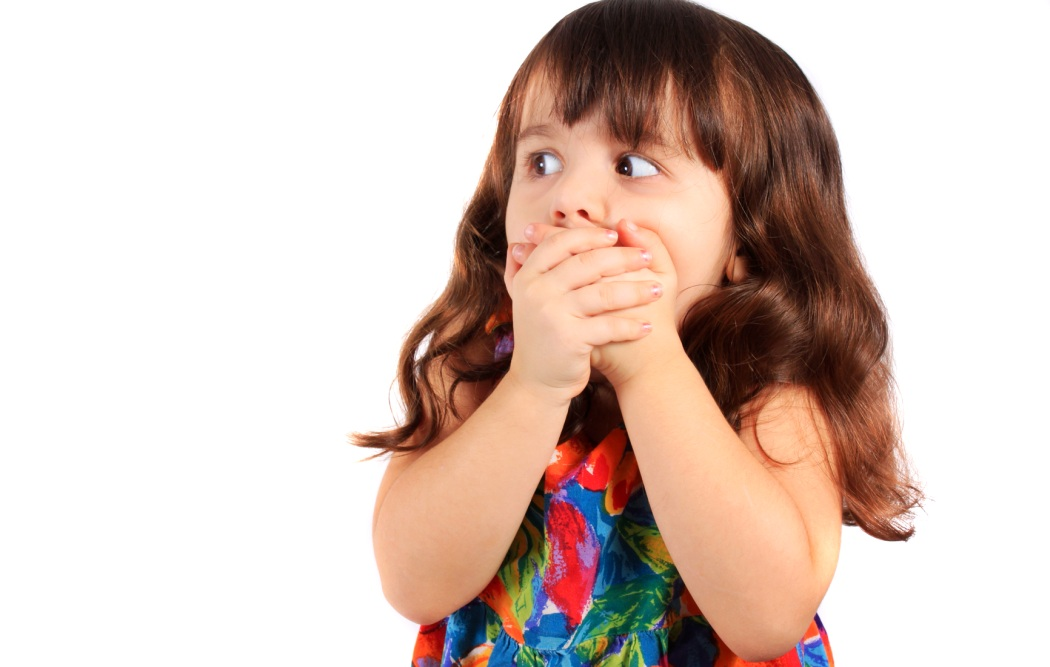 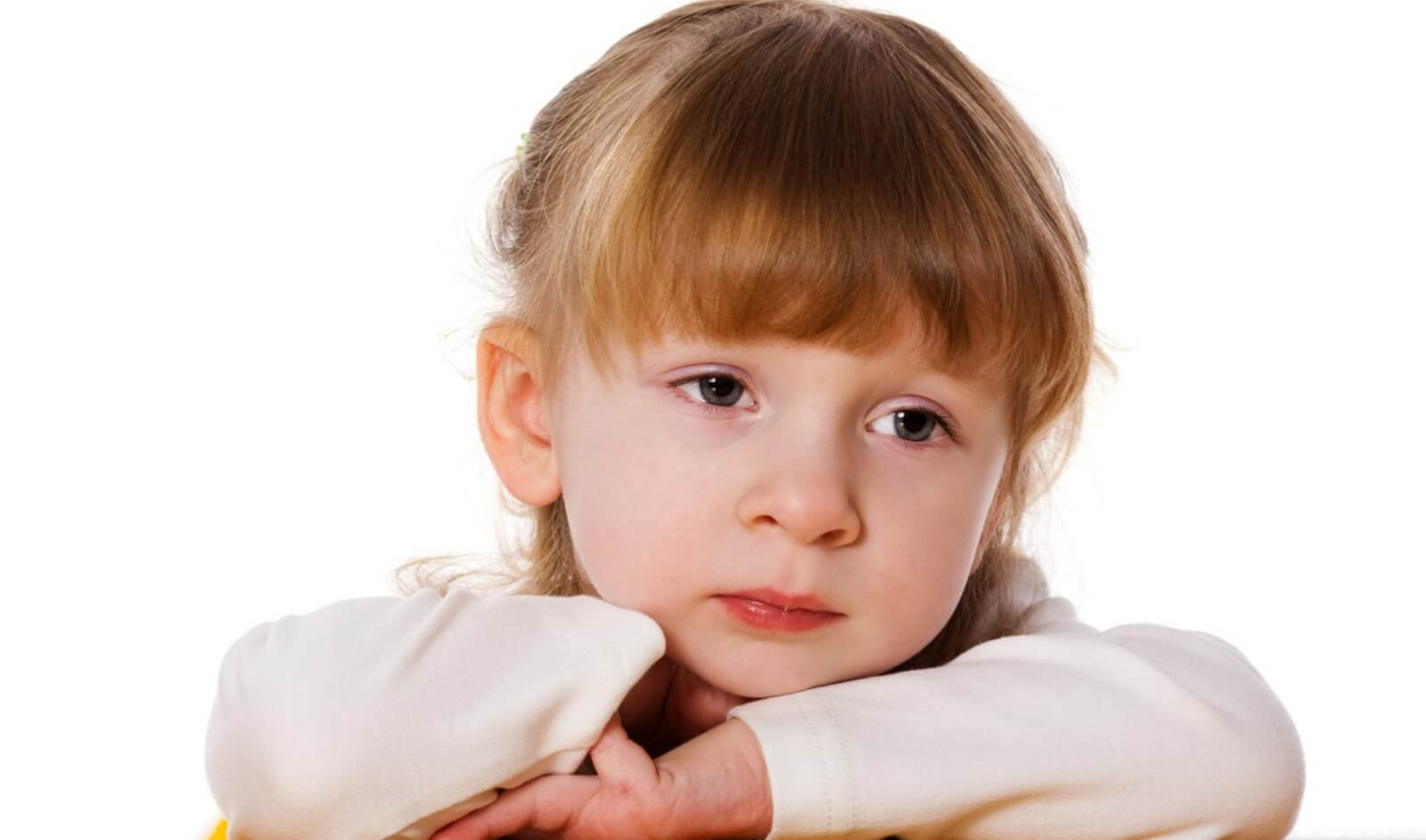